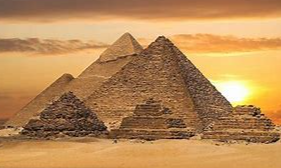 Tomb Raiders!
Our Topic                                                                   
Our Summer term topic, Tomb Raiders, will allow the children to explore the history of Ancient Egypt through learning about the chronology of events during this time, as well as studying the culture and traditions. Through our curriculum subjects, we will be exploring different avenues of the topic which we think the children will thoroughly enjoy! 

We will be reading the story ‘Pyramid of Secrets’ as our class novel during this term, learning about what it was like to live and work as a child during the Ancient Egyptian times.

PE				
We ask that children have their full PE kit in school at all times and only take them home at the weekend and during holidays. 
 
Homework				
In Year 3, we have high expectations with homework and expect it to be completed in on time and to a high standard. Children in Year 3 will be expected to:

• Regularly read at home. At least three times a week. Teachers will check the children’s home school diary at the end of each week and are looking for 100% of children reading each week.

• Learn their weekly spellings to be given out on a Friday to be completed for the following Friday.

• Complete their weekly homework, set on TTRS or Doodle Learning. This will mainly alternate between maths and English.

Thank you for your continued support. 
The Year 3 Team
Creative Homework
Here are some suggestions for some creative activities linked with our current topic for your child to complete at home.